Обратные задачи: теория и практика
Тема 5:  Оценка погрешности определения параметров
Новосибирский Государственный Университет
Физический факультет
Кафедра биомедицинской физики
к.ф.-м.н. Юркин М.А.
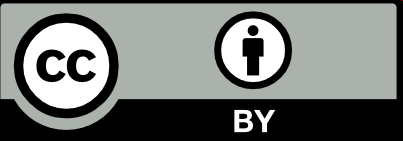 This work is licensed under the Creative Commons Attribution 3.0 Unported License.
План темы
Линейное приближение
Контуры правдоподобия
Байесовский подход
Использование информации о поверхности целевой функции, полученной в ходе минимизации
Метод Монте-Карло
Применимость линейного приближения
Обратные задачи. Тема 5: Погрешности определения параметров.
2
Линейное приближение
Обратные задачи. Тема 5: Погрешности определения параметров.
3
Контуры правдоподобия
Обратные задачи. Тема 5: Погрешности определения параметров.
4
Одномерный пример
Обратные задачи. Тема 5: Погрешности определения параметров.
5
Сравнение лин.прибл. и правдопод.
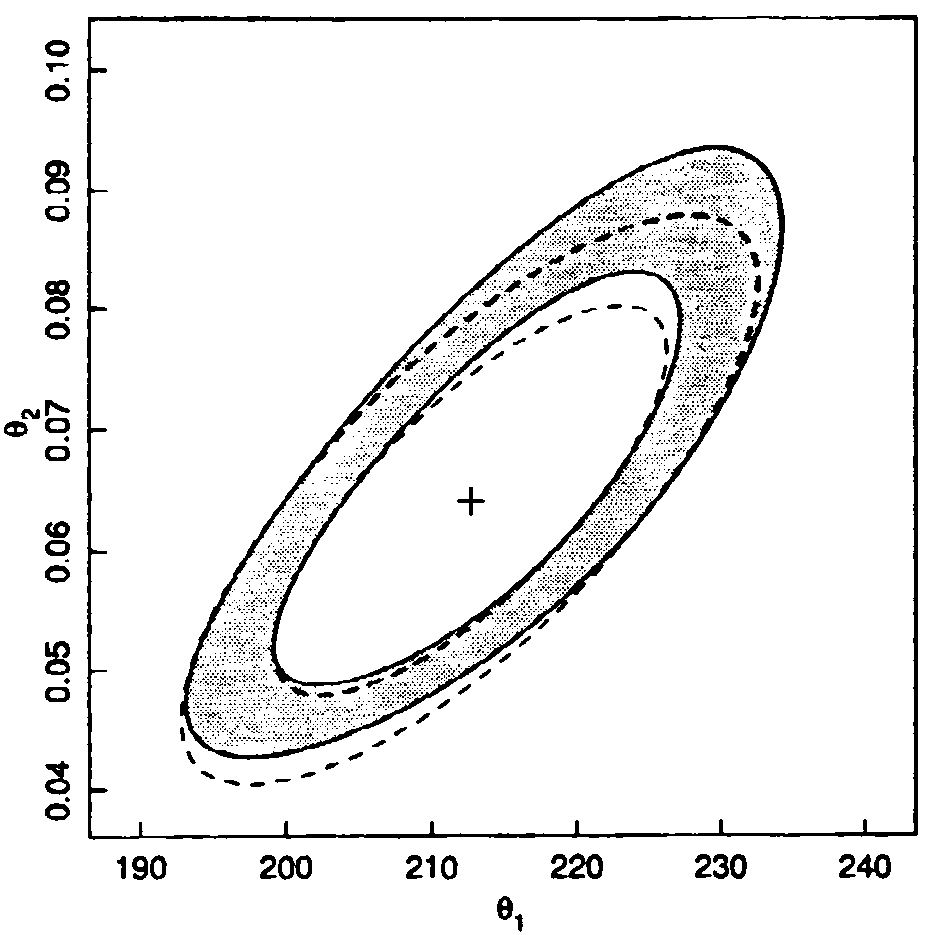 Почти линейная модель
Пунктиром – доверительные интервалы (80% и 95%) из линейного приближения.
Закрашенные – контуры правдоподобия
Обратные задачи. Тема 5: Погрешности определения параметров.
6
[Speaker Notes: D.M. Bates and D.G. Watts, Nonlinear regression analysis and its applications, New York: Wiley, 1988.]
Сравнение лин.прибл. и правдопод.
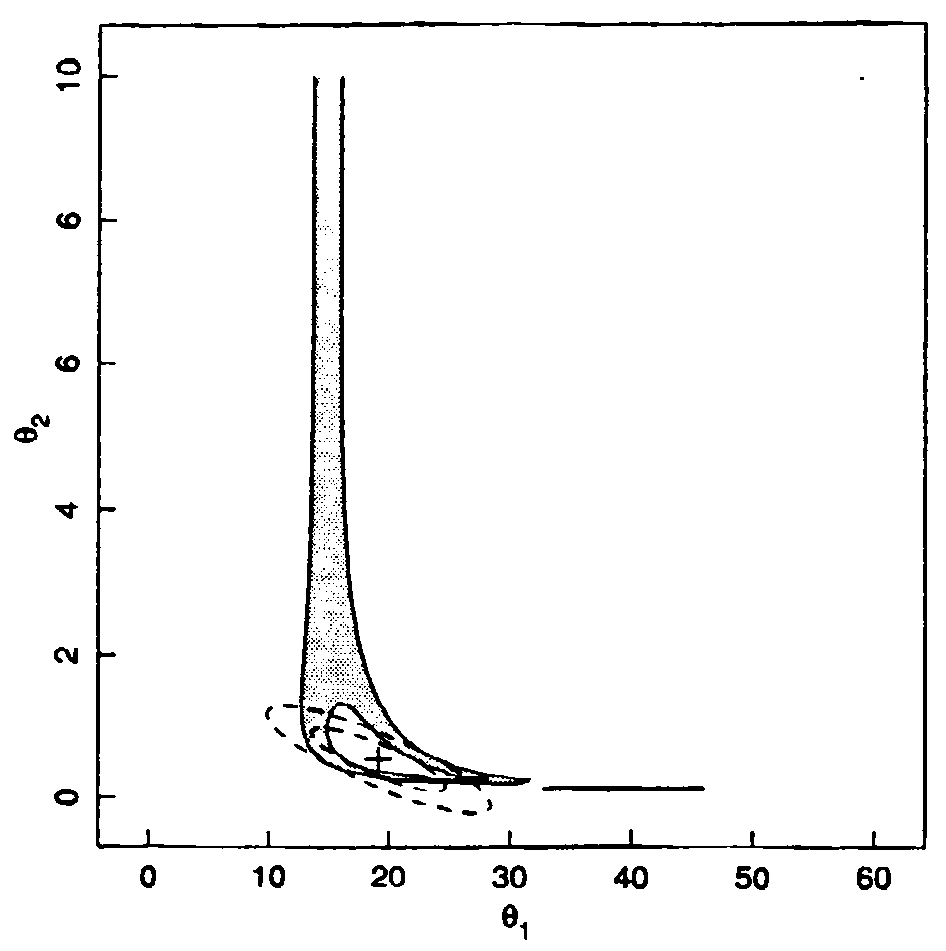 Сильно нелинейная модель
Пунктиром – доверительные интервалы (80% и 95%) из линейного приближения
Закрашенные – контуры правдоподобия
Обратные задачи. Тема 5: Погрешности определения параметров.
7
[Speaker Notes: D.M. Bates and D.G. Watts, Nonlinear regression analysis and its applications, New York: Wiley, 1988.]
Байесовский подход
Обратные задачи. Тема 5: Погрешности определения параметров.
8
Обратные задачи. Тема 5: Погрешности определения параметров.
9
[Speaker Notes: Konokhova et al. J. Biomed. Opt. 17, 057006 (2012).]
Байесовский подход
Обратные задачи. Тема 5: Погрешности определения параметров.
10
Байесовский подход
Обратные задачи. Тема 5: Погрешности определения параметров.
11
Сравнение Байеса с правдоподобием
Закрашенные контуры – по Байесу (80% и 95%), пунктиром – контуры правдоподобия
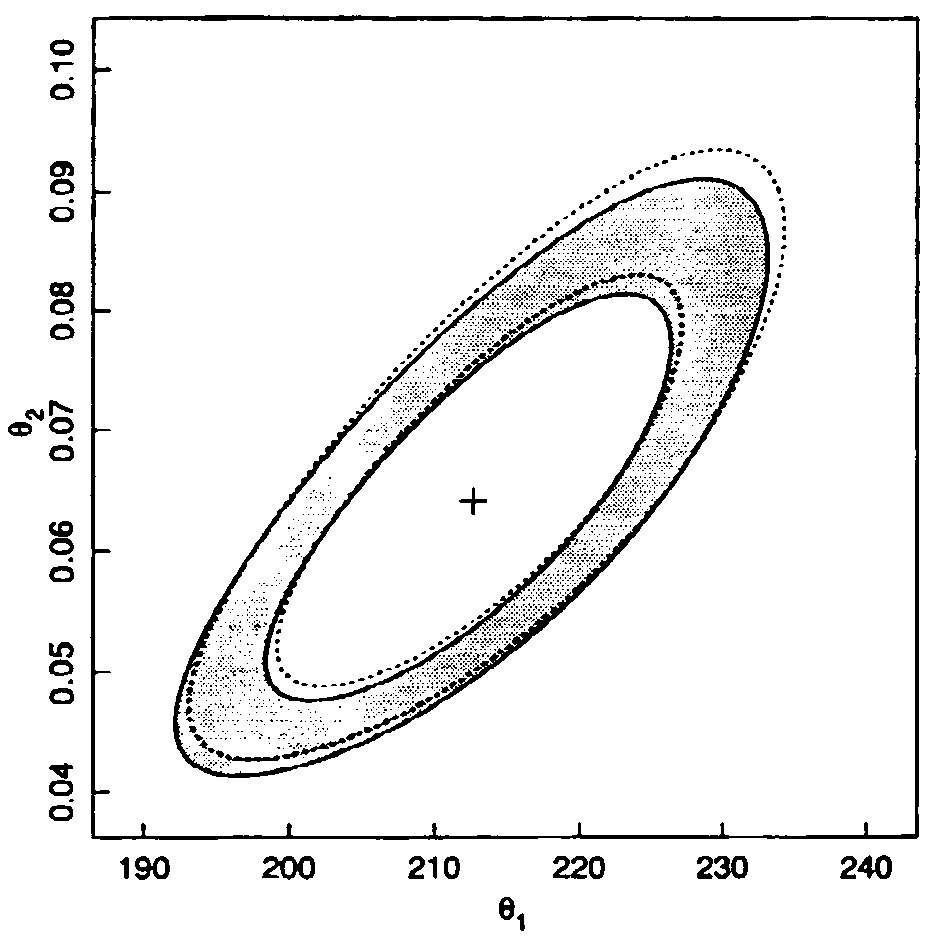 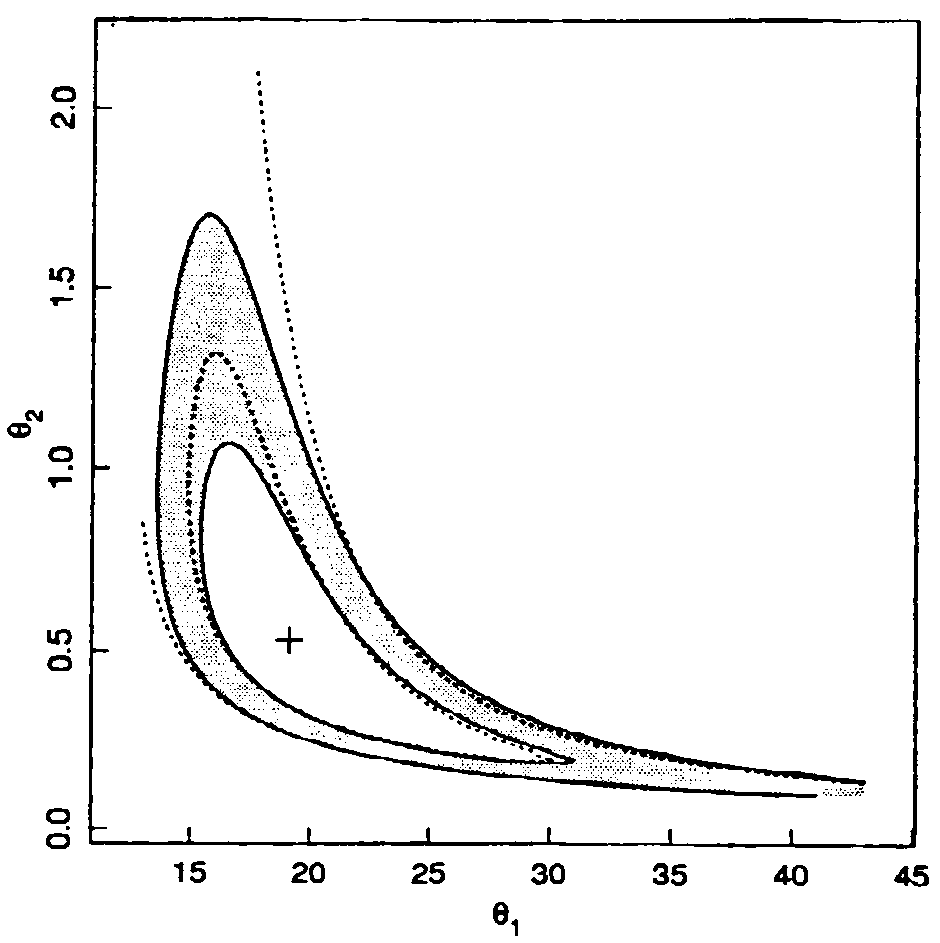 Обратные задачи. Тема 5: Погрешности определения параметров.
12
[Speaker Notes: D.M. Bates and D.G. Watts, Nonlinear regression analysis and its applications, New York: Wiley, 1988.]
Доверительные интервалы
Обратные задачи. Тема 5: Погрешности определения параметров.
13
Обратные задачи. Тема 5: Погрешности определения параметров.
14
Пример характеризации шара
B
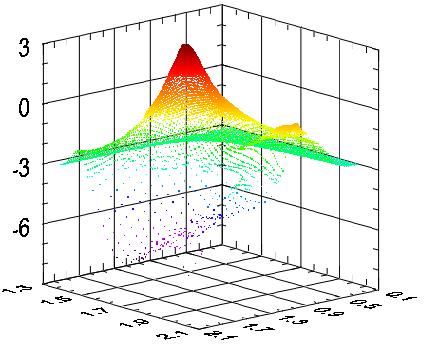 m
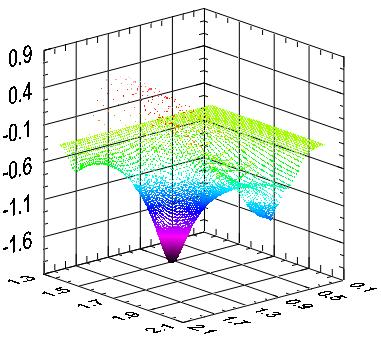 Log10
Log10
Обратные задачи. Тема 5: Погрешности определения параметров.
15
[Speaker Notes: Strokotov & Konokhova. Unpublished data.]
Метод Монте-Карло
Обратные задачи. Тема 5: Погрешности определения параметров.
16
Применимость линейного приближения
Обратные задачи. Тема 5: Погрешности определения параметров.
17
неотъемлемая
обе
обусловлена
параметризацией
Обратные задачи. Тема 5: Погрешности определения параметров.
18
Простой пример
Обратные задачи. Лекция 5: Погрешности определения параметров.
19
Обратные задачи. Тема 5: Погрешности определения параметров.
20
Обратные задачи. Тема 5: Погрешности определения параметров.
21
[Speaker Notes: Более простое изложение в A. Doicu, T. Trautmann, and F. Schreier, Numerical regularization for atmospheric inverse problems, Springer, Heidelberg (2010).]